Рельеф и полезные ископаемые АФРИКИ
Задачи
Дать общую характеристику рельефа Африки
Рассмотреть особенности равнин и гор материка
Познакомиться с полезными ископаемыми Африки
Физическая карта Африки
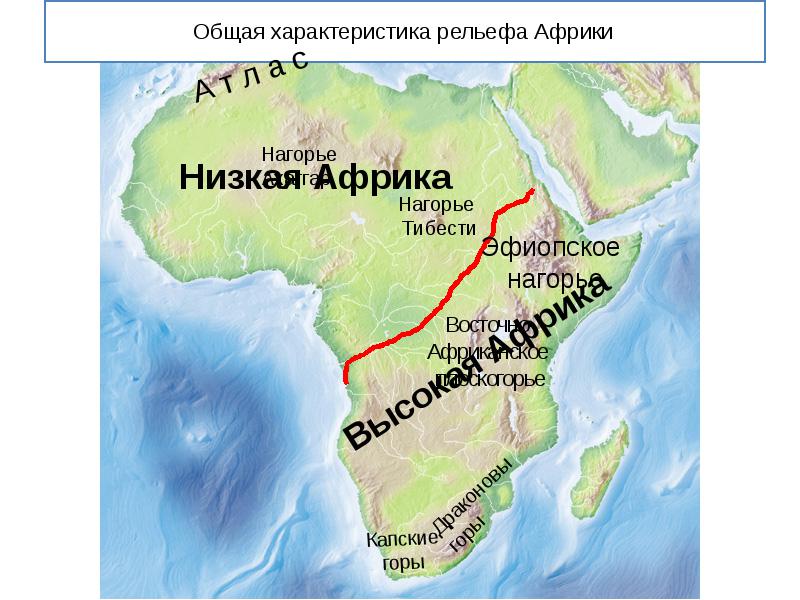 Физическая карта Африки
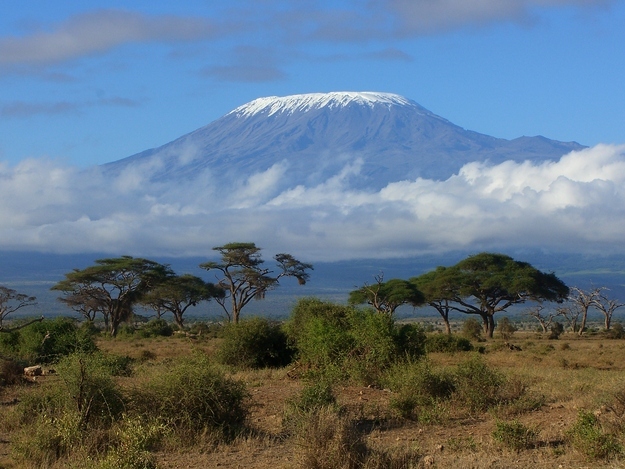 Вулкан Килиманджаро – самая высокая точка Африки
Озеро Ассаль ( - 155 м.) – самая низкая точка Африки
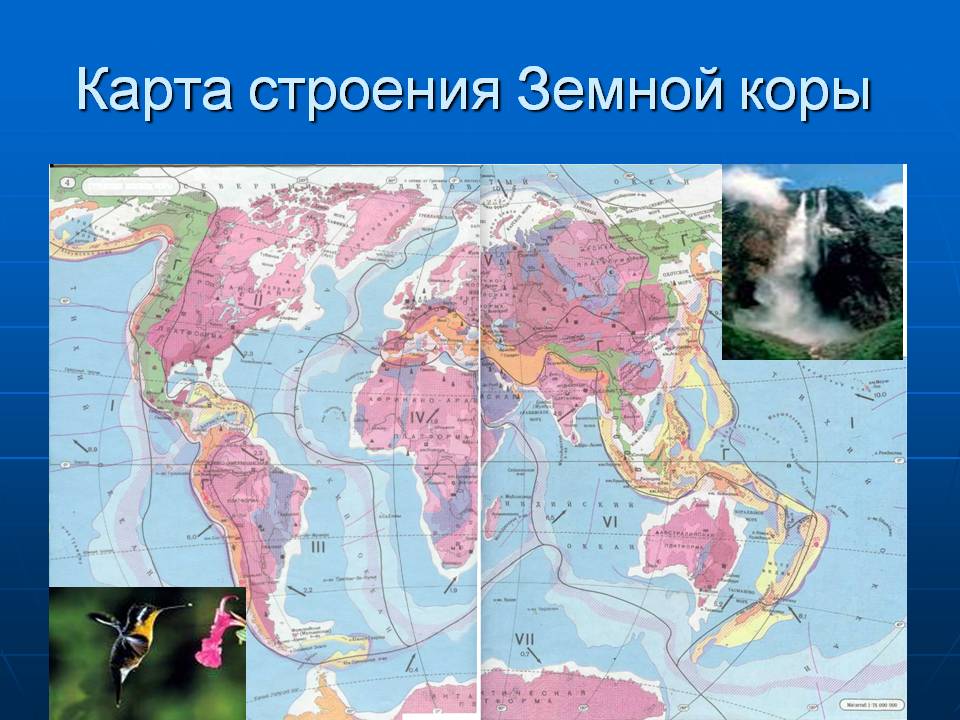 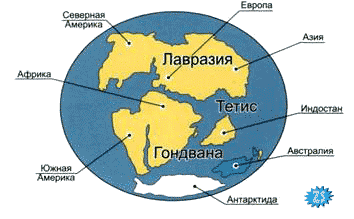 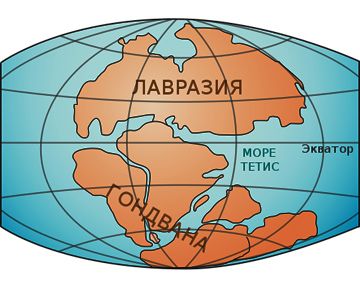 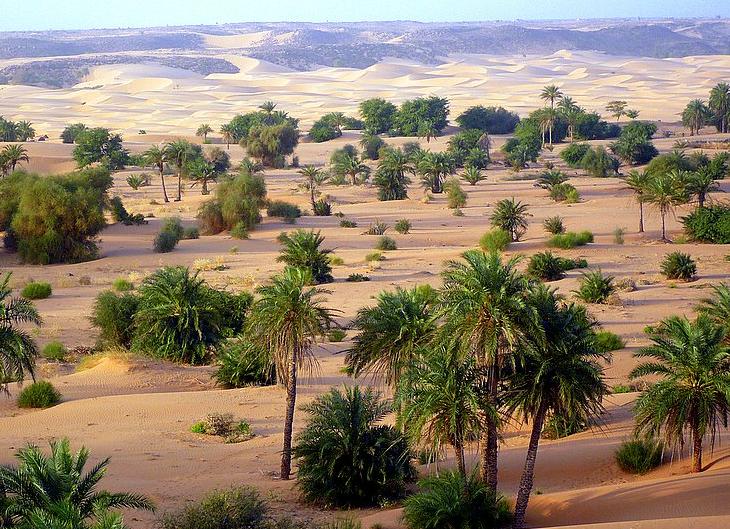 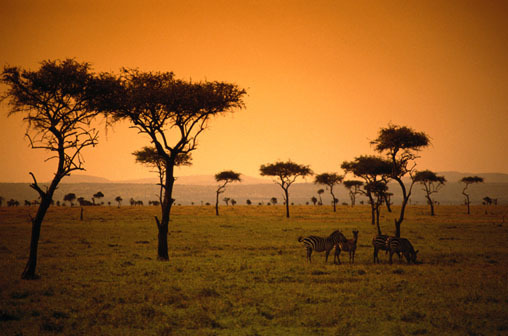 Низменные и возвышенные
равнины
Восточно-Африканское плоскогорье –  состоит из отдельных хребтов, долин и  ущелий
Эфиопское нагорье
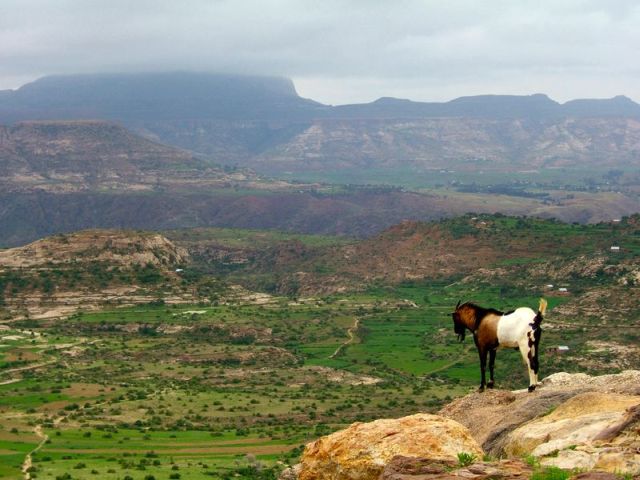 Горы Атлас
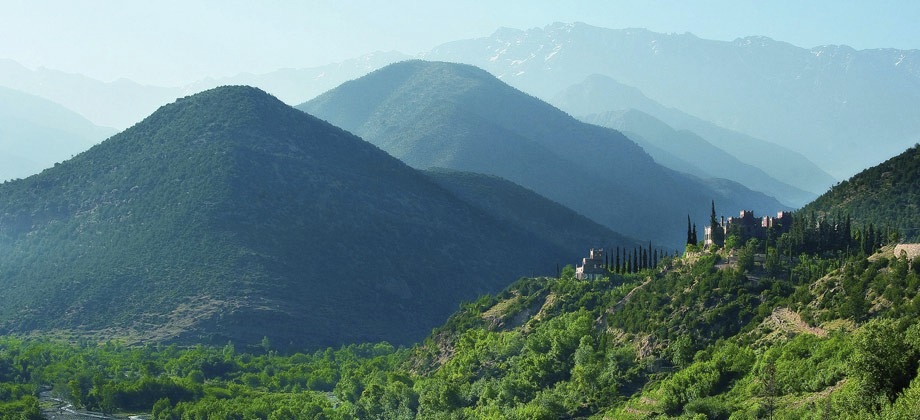 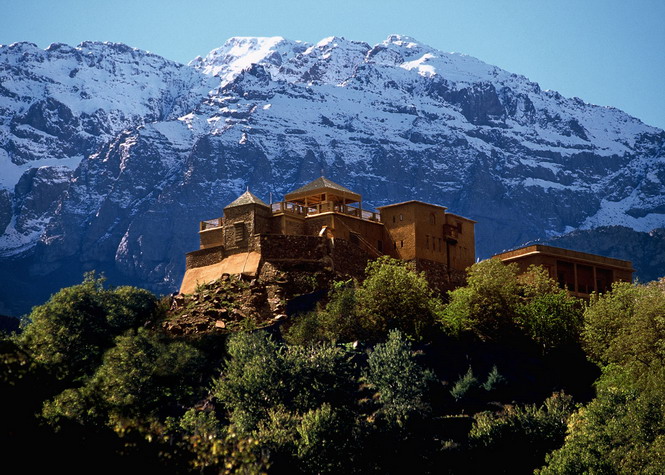 Гора Тубкаль
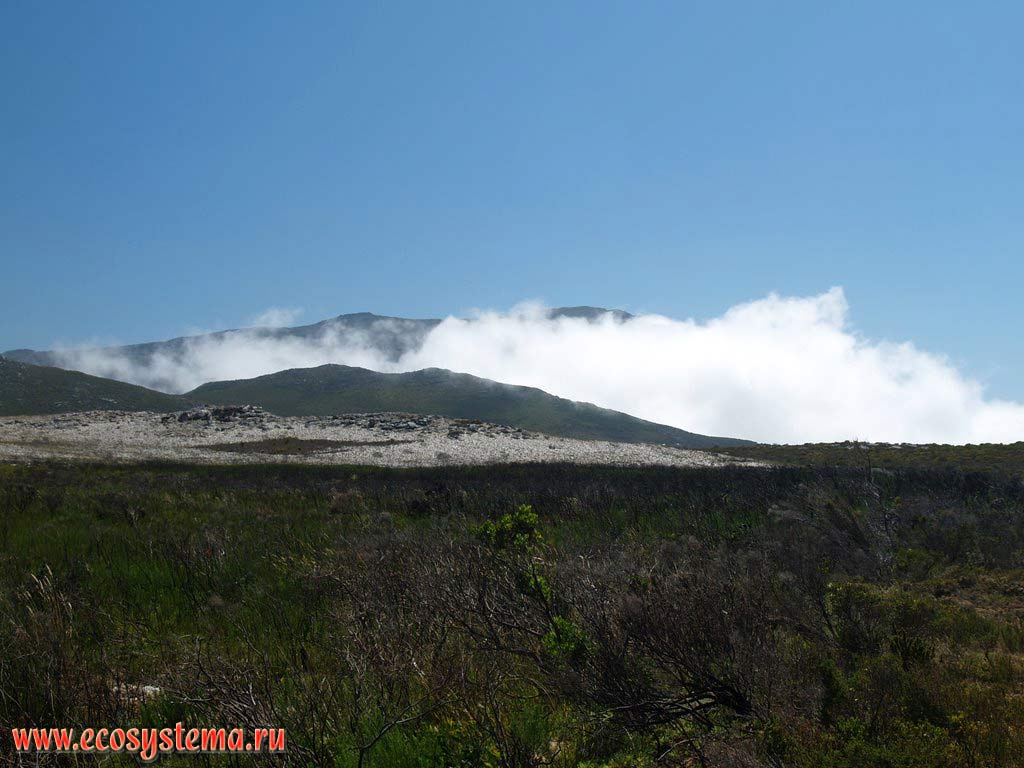 Капские горы
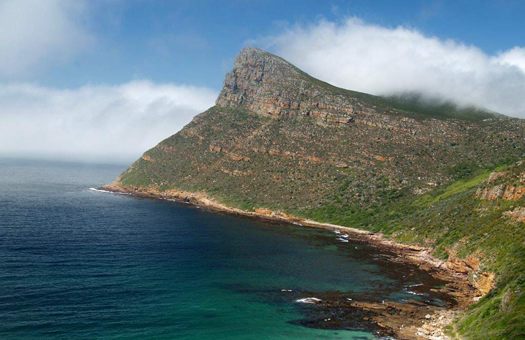 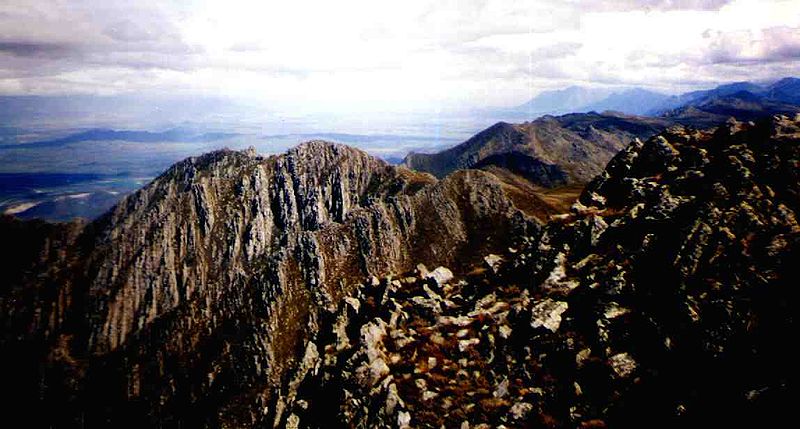 Драконовы горы
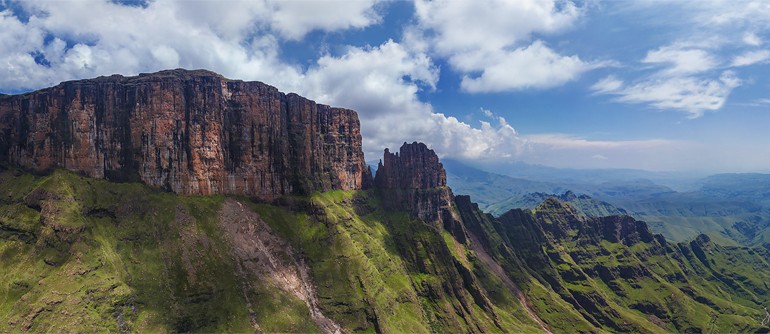 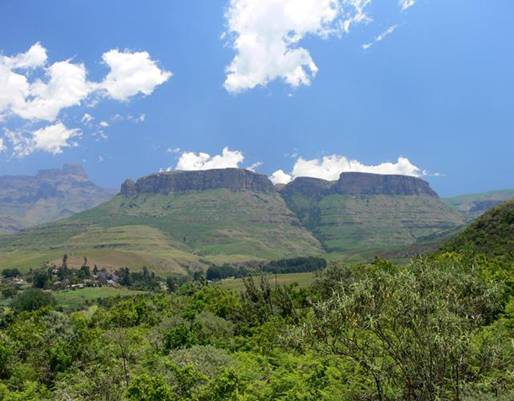 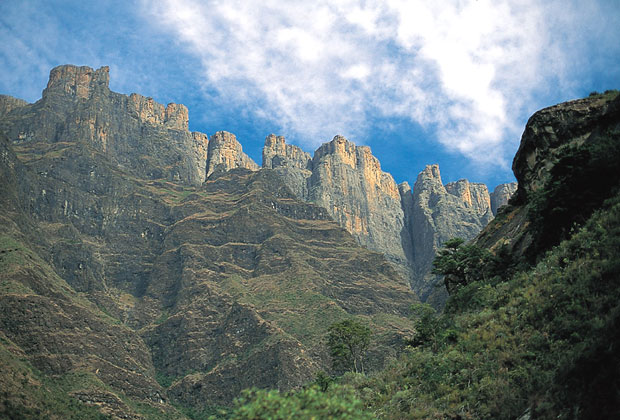 Драконовы горы
Пещеры
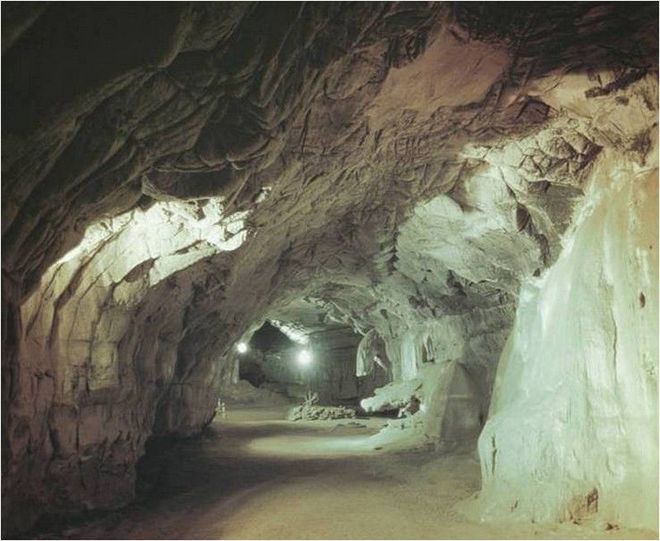 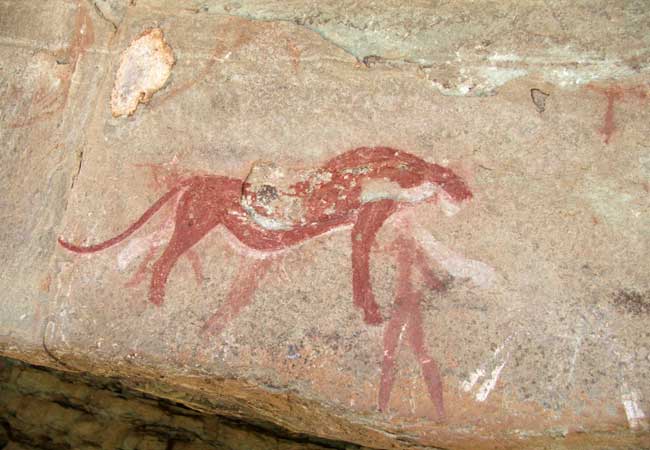 Драконовы горы
Водопад Тугела
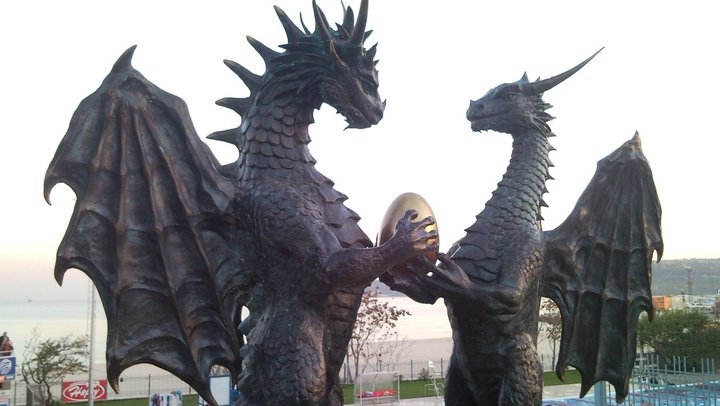 Восточно-Африканские разломы
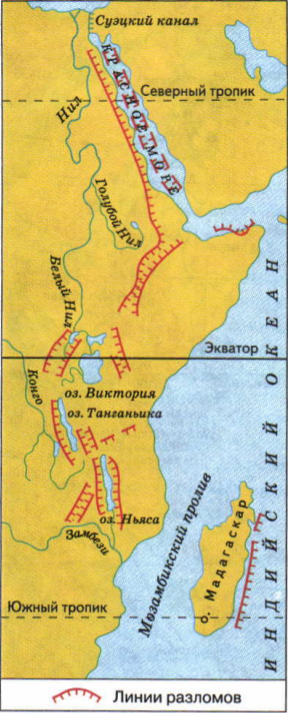 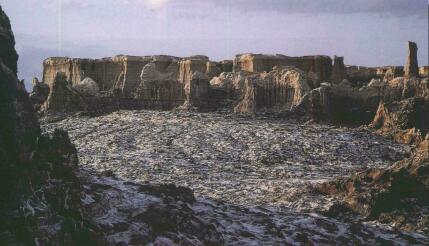 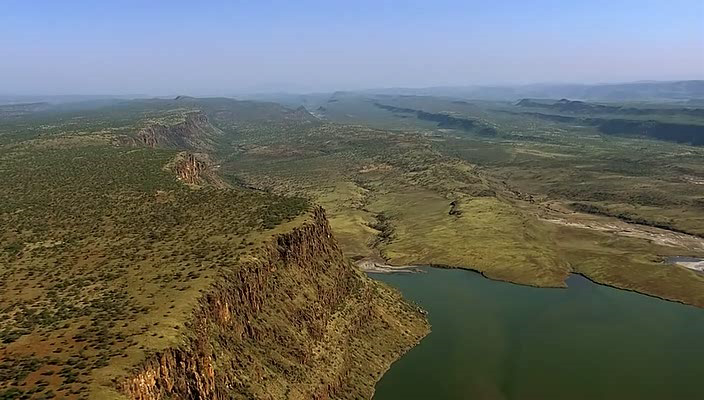 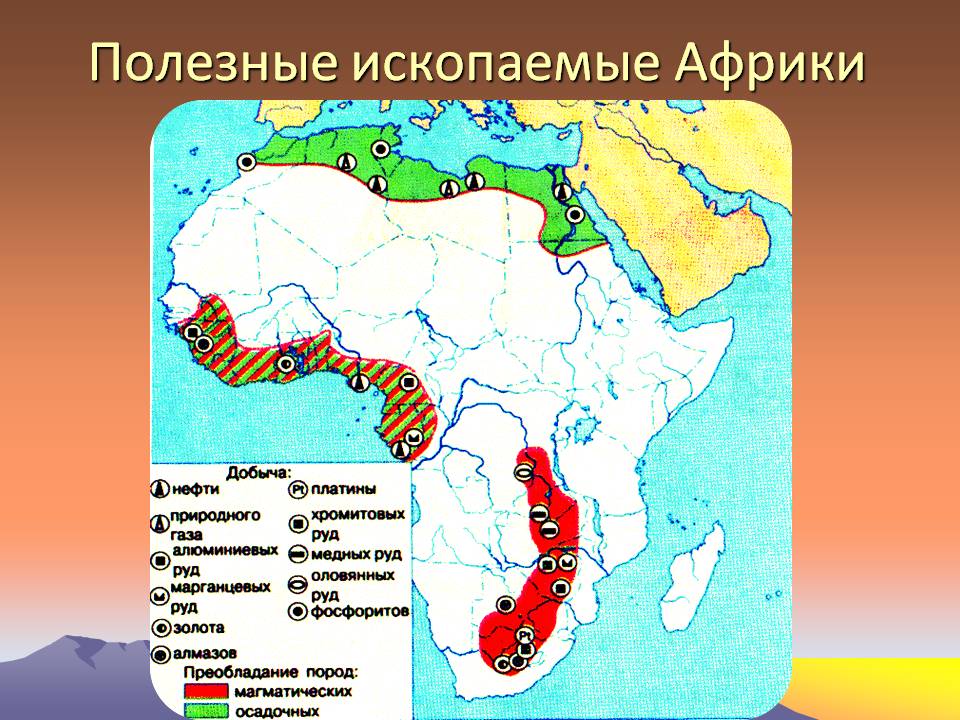 Полезные ископаемые
Рудные
К чему приурочены месторождения рудных полезных ископаемых?
Нерудные
К чему приурочены месторождения нерудных полезных ископаемых?
Они приурочены к толщам осадочных пород.
Они приурочены к горным областям.
Закрепление
Почему на материке преобладают равнины?
Какие части Африки наиболее приподнятые?
Почему северная и западная часть материка покрыта не только континентальными, но и 
     морскими отложениями?
Закрепление
Домашнее задание:

№  25, работа на контурной карте
(подписать вулканы на материке)
ОЦЕНИ СВОЮ РАБОТУ НА УРОКЕ
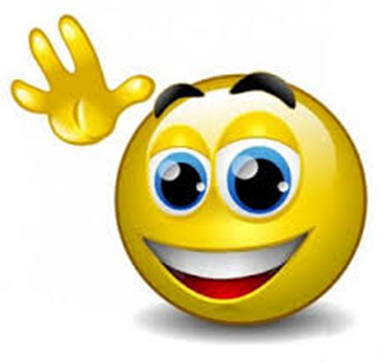 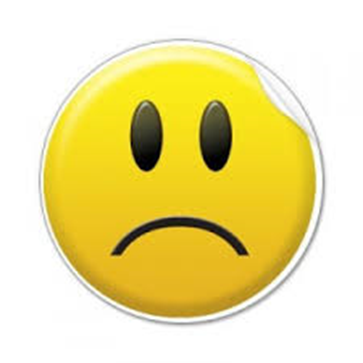 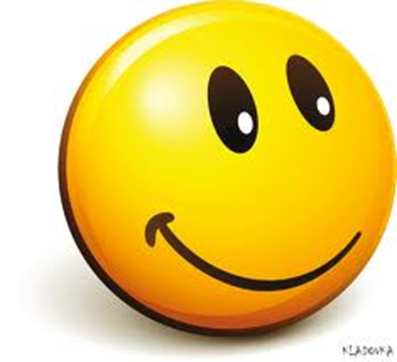 МНЕ НУЖНА 
ПОМОЩЬ!
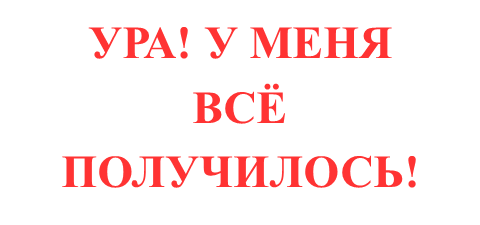 У МЕНЯ 
НЕ ВСЁ ПОЛУЧИЛОСЬ, 
НО Я НА ПУТИ 
К УСПЕХУ!